Antenatal Serology Case study
A series of learning points involving a case of  anti-e late sensitisation in pregnancy, 
suspected HDFN and 
difficult component selection decision
Case Study Background
Patient NB 
40yr old antenatal patient
12th Pregnancy with 8 live born infants
Serology Results 
Group O RhD Positive
Negative antibody screen at booking (16 weeks) and third trimester (28 weeks)
No history of referrals to the IBTS RCI lab
Transfusion History 
Two RCC units transfused as below following ERPC for miscarriage at 13/40 in July 2018. 
Blood loss was estimated as 0.5 L. Transfusion indication Hb 7.2g/dL and bleeding
Phenotype of Units transfused were: 	O Pos, C+, c-, E-, e+, K- 
					O Pos , C+, c+, E-, e+, K-
Patient’s Obstetric History
[Speaker Notes: Same partner for all pregnancies. Partner not tested due to detection of antibody only occurring at IOL stage.]
Serology Results for Current Pregnancy
30% red cell antibodies develop in second half of pregnancy
Local policy in referring hospital is to test all antenatal patients at least twice in their pregnancy, regardless of RhD status.
The course of this pregnancy had been uneventful. 
Pre-transfusion samples not routinely requested at the time of delivery.
However due to the obstetric history of multiple pregnancies, a sample was received by the Blood Transfusion laboratory.
Anti-e was detected
Sample was referred to the IBTS for titration studies, anti-e titre was 4.
[Speaker Notes: Three negative red cell antibody screens ante natally
Group and screen prior to delivery anti-e detected 
Note in her hospital two screens routinely for all antenatal patients, not just D (-) 
Recommended in clinical practice guideline as 30% red cell antibodies develop in second half of pregnancy]
Sequence of Events
[Speaker Notes: birth weight 4.475kg, biliblanket from birth]
Jaundice and hyperbilirubinaemia
Neonatal jaundice can be observed in over three quarters of full term newborns.
Severe hyperbilirubinaemia is defined as bilirubin results of >342.1µmol/L.
It occurs in <2% of full term newborns and may cause kernicterus and permanent neurodevelopmental delay.
Phototherapy is usually effective in the treatment of hyperbilirubinaemia, but occasionally exchange transfusion is indicated. 
About 5% of infants will experience some degree of cardiorespiratory complications  or metabolic disturbances post exchange transfusion
[Speaker Notes: kernicterus (i.e., chronic bilirubin encephalopathy)]
Exchange Transfusion Unit Selection
Exchange transfusion is not a common procedure in Ireland. In fact, there has not been an exchange transfusion in Ireland in the last 12 months. 
The procedure involves the removal of the newborn’s blood volume while simultaneously replacement with donor red cells that are crossmatch compatible with the mother. 
The benefit is that the levels of bilirubin are significantly reduced, along with haemolysed red blood cells and any red blood cells that are coated with an alloantibody. 
Current Irish Guidelines for exchange transfusion recommend the following criteria for exchange:
Group O or ABO compatible with maternal and neonatal plasma, RhD negative.
Antigen negative for maternal antibodies
IAT crossmatch compatible with maternal plasma
Less than 5 days old to ensure optimal red cell function and low potassium levels
CMV negative
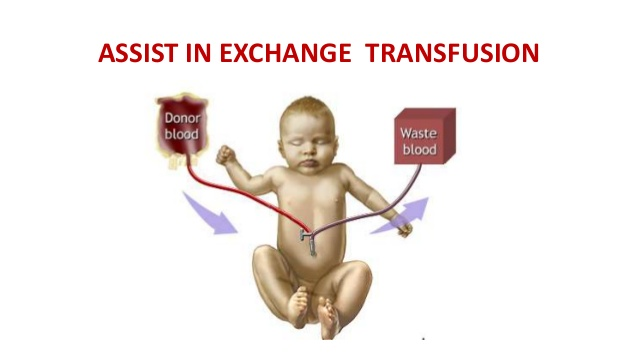 [Speaker Notes: Baby was born in good condition but spurious hyperbilirubinaemia reported and baby transferred for possible exchange transfusion 
Mother probable R2R2 and D(-) baby unexplained
Learning is R2R2 probable haplotype only and R2 r” also possible
Baby susbequently confirmed r r” (molecular testing) r haplotype inherited from Dad]
A Brief Revision of Rh Terminology
*Table adapted from Makroo et al (2014)
Serology on infant’s sample
Baby’s probable phenotype is r”r  (0.43% frequency)
r’’r’’ unit would be required for exchange transfusion 
r’’r’’ frequency in Caucasians is 0.002% (Makroo et al, 2014)
IBTS would be unable to provide a r’’r’’ unit for exchange transfusion. 
The mother’s phenotype was previously ascribed as R2R2
r haplotype of infant was inherited from the father

This profile will always be a challenge for transfusion in the future
IBTS recommended transfusion protocol for exchange transfusion: D+ C-e-E+c+
[Speaker Notes: we cannot give r’’r as the anti-e present from the mother would react with r’’r]
Proposed Inheritance
Mother:
 D+ C- E+ c+ e-
R2r’’ DcE/dcE
Father (assumed):
rr ddccee
dce
dcE
Infant:
dd C- E+ c+ e+
r’’r
[Speaker Notes: The mother cannot be R2R2 as the baby has to inherit d from both parents to be RhDnegative]
Learning Outcomes
[Speaker Notes: The learning from this case is rhesus haplotypes are probabilities only; the D barrier may be crossed in non allo immunised recipient and the clinical team should interpret the laboratory findings in light of the clinical presentation]
Non-inherited Maternal Antigens (NIMAs)
In 1954, Owens et al proposed that Non inherited maternal antigens (NIMAs)  on the surface of red cells in RhD negative mothers  may play a role in processes of tolerance or sensitization of offspring with respect to the RhD protein.
They hypothesised that RhD- mothers were less likely to develop an alloantibody in response to her RhD+ fetus if her own mother were RhD+ than if she were RhD- (P = 0.01)
This became known as “the Grandmother Effect”.
Subsequent investigations by other teams (e.g. Ward et al, 1957; Mayeda,K, 1962) did not support these findings. 
However Schonewille et al revisited this idea in 2019, and found that the length of time RhD negative mothers had themselves been breastfed had a marked effect on their ability to develop alloantibodies. This may also account for the different study outcomes due to differences in breastfeeding timelines. 
NIMAs are more commonly discussed in relation to HLA, but this concept could apply to other proteins on the surfaces of any cells.
Any maternal cells that may transfer to the fetus and establish a maternal microchimera may be responsible for tolerance or sensitization. 
In this case study, this may be the e antigen.
[Speaker Notes: What are we saying here? We’re proposing that the mother may have had some protection from her OWN mother against the development of anti-e but it was the 12th pregnancy that possibly pushed her immune system far enough to make an Ab?]
Discussion Point
In this case study, the infant was a male. What if the infant was female?
Previous studies: Li et al in 2010 described a case where least incompatible units were given to a male infant born with severe jaundice and hydrops who was affected by the mother’s anti-Rh17. 
mother’s group was B RhDNull with anti-Rh17 
father was O RhD+ C + c − E − e + (They were also first degree cousins!!!).
The baby’s predicted phenotype was ORhD+ C+c−E−e+ (R1), presumably DCe/D– 
Xmatch with Red cells D + C − c + E + e − (R2) phenotype had the weakest reaction with the neonate's serum.
Positive outcome achieved with no long term neurological effects observed in the infant.
Sincere thanks to Carol Cantwell and her team in Mullingar for their help in gathering information for this case study.
Also thanks for Edel Scally, Dr Kieran Morris and the medical team in the IBTS for their valuable input.
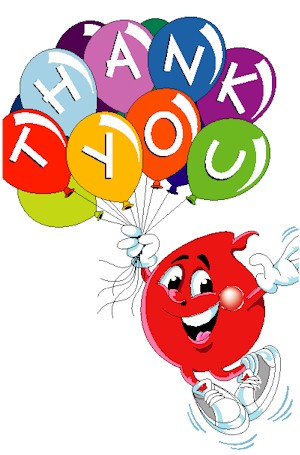 References
Xia H, Ke SC, Qian RR, Lin JG, Li Y, Zhang X. Comparison between abdominal ultrasound and nuclear magnetic resonance imaging detection of placenta accreta in the second and third trimester of pregnancy. Medicine (Baltimore). 2020;99(2):e17908. 
O’Riordan, JM, Fitzgerald, J, Smith, OP, Bonnar, J and Gorman, WA. Transfusion of Blood Components to infants under 4 months: Review and Guidelines. Irish Medical Journal Supplement (2007); 100(6): 1-24.
Muchowski, Karen. Neonatal Hyperbilirubinemia. American Family Physician (2014); 89(11): 873-8.
Bujandric N, Grujic J. Exchange Transfusion for Severe Neonatal Hyperbilirubinemia: 17 Years' Experience from Vojvodina, Serbia. Indian J Hematol Blood Transfus. 2016;32(2):208-214. 
Makroo R, Gupta R, Bhatia A, Rosamma NL. Rh phenotype, allele and haplotype frequencies among 51,857 blood donors in North India. Blood Transfus. 2014;12(1):36-39. 
Brunker, PAR. Chimerism in transfusion medicine: The grandmother effect revisited. Landes Biosciences. 2013, 4(4): 119-125.
Schonewille H, van Rood JJ, Verduin EP, et al. Exposure to non-inherited maternal antigens by breastfeeding affects antibody responsiveness. Haematologica. 2019;104(2):263-268.
Li BJ, Jiang YJ, Yuan F, Ye HX. Exchange transfusion of least incompatible blood for severe hemolytic disease of the newborn due to anti-Rh17. Transfus Med. 2010;20(1):66-69.